Cell Tower Mapping
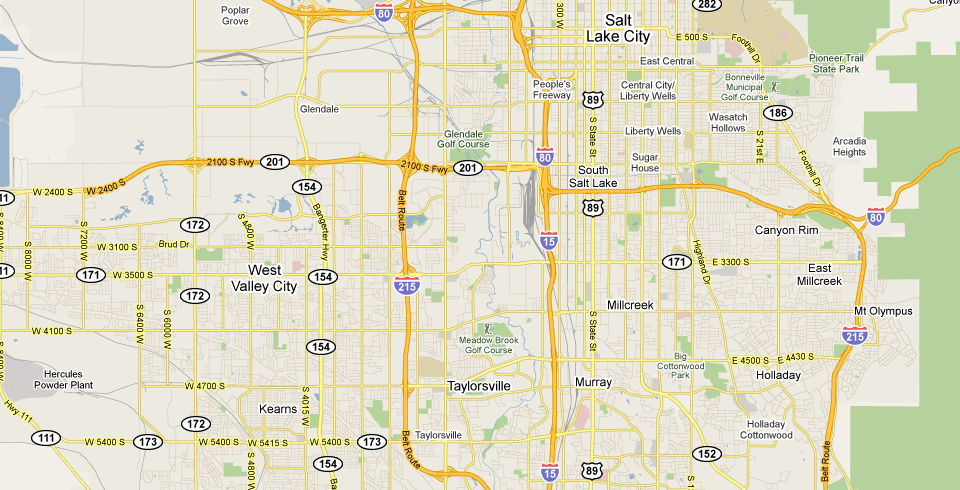 37.765299-122.026968
37.671806-121.859375
37.671806-121.859375
37.671806-121.859375
37.671806-121.859375
Salt Lake Region

Suspect 

Cell Tower